California State Budget Update
Presenters: Carolyn Zachry, Neil Kelly & Veronica Parker
1
Presentation
CAEP COLA
CAEP Disbursement
CAEP technical assistance & data and accountability
21-22 CAEP Allocation Guidance Memo
Certifying your 21-22 allocations in NOVA
Questions
2
CAEP COLA
In January 2021 – the Governor’s Budget included a 1.5% COLA (or 1.4999%) for CAEP – which equaled $8.1M.
In May 2021 – CAEP consortia certified in NOVA their allocation amounts by member districts via the CFAD.
In June 2021 – the State Budget was passed with an additional 2.5% COLA for CAEP – which equals an additional $13.7M.
This brings the total COLA for CAEP to 4.05% or $21.8M.
The new 2021-22 CAEP allocation is re-benched to $560,376,000.
3
CAEP Allocations
4
CAEP Disbursement
In previous years, the disbursement of CAEP funds to the consortia (fiscal agents and direct funded members) has not been timely due to state contracting laws and procurement systems.
Starting in July 2021-22, CAEP funds will be sent directly to the respective State agency to ensure a timely disbursement of funds (in statute – 45 days after the signing of the budget). 
New State Budget language mandates that CDE and the Chancellor’s Office provide allocation schedules to the Department of Finance no later than July 15th annually.
This means that allocation amounts for fiscal agents and direct funded members must be confirmed shortly after the State Budget is passed (June 30th).
5
Question?
You must be wondering – how will the State CAEP Office confirm all these allocation amounts at the local district level while meeting the July 15th deadline imposed by the Department of Finance?
6
CAEP Allocation Process
Step 1 – Preliminary Allocations released by February 28th.
Step 2 – Consortia certification via the CFAD by May 2nd.
Step 3 – If there are any technical adjustments in May or June via the May Revise or the trailer bill to the State Budget bill – then the State CAEP Office will use the same proportional share that was approved via the CFAD on May 2nd to adjust the budget upward or downward.
7
Example (1 of 3)
8
Example (2 of 3)
9
Example (3 of 3)
10
Questions?
So why is the State CAEP Office calculating this for me?  My consortium wants to do other things with the increase?
11
CAEP Education Code & Guidance
Member receive no less than the prior year’s amount.
COLA means a cost-of-living increase for all member districts.
Fiscal agent and direct funded member allocation schedules are due to DOF by July 15th.
CAEP funds must be disbursed 45 days after the State Budget is signed.
12
CAEP Leadership Funds
Currently, CAEP receives $5M annually in state level funding for data & accountability.
Beginning in 2021-22, CAEP will receive an ongoing amount of $1M in state level funding for technical assistance.
13
2021-22 CAEP Allocation Guidance Memo
21-22 consortia level final allocations were posted Wednesday (this week) via the CAEP newsletter.
Next week, the State CAEP Office will release guidance on the 2021-22 allocations (similar to what you have heard on today’s webinar).
Guidance will include a schedule of final allocation amounts for fiscal agents and direct funded members actual amounts for 2021-22.
The consortium level increases will be posted in NOVA next week as an allocation amendment that will need to be certified by September 1st.
14
Guidance Memo (cont.)
Note: the amounts listed for direct funded members must be the amounts certified in NOVA (no deviation).
We calculated these numbers in advance (see example) in order to make the disbursement statute deadline and push funds out to local districts and fiscal agents as soon as possible.
If consortia wish to make changes with their 2021-22 allocations, they may do so via the allocation amendment process.
Keep in mind, direct funded members have to follow up locally to move/transfer funds among members.
15
Allocation Amendment LIVE Demonstration in NOVA
16
CFAD Summary
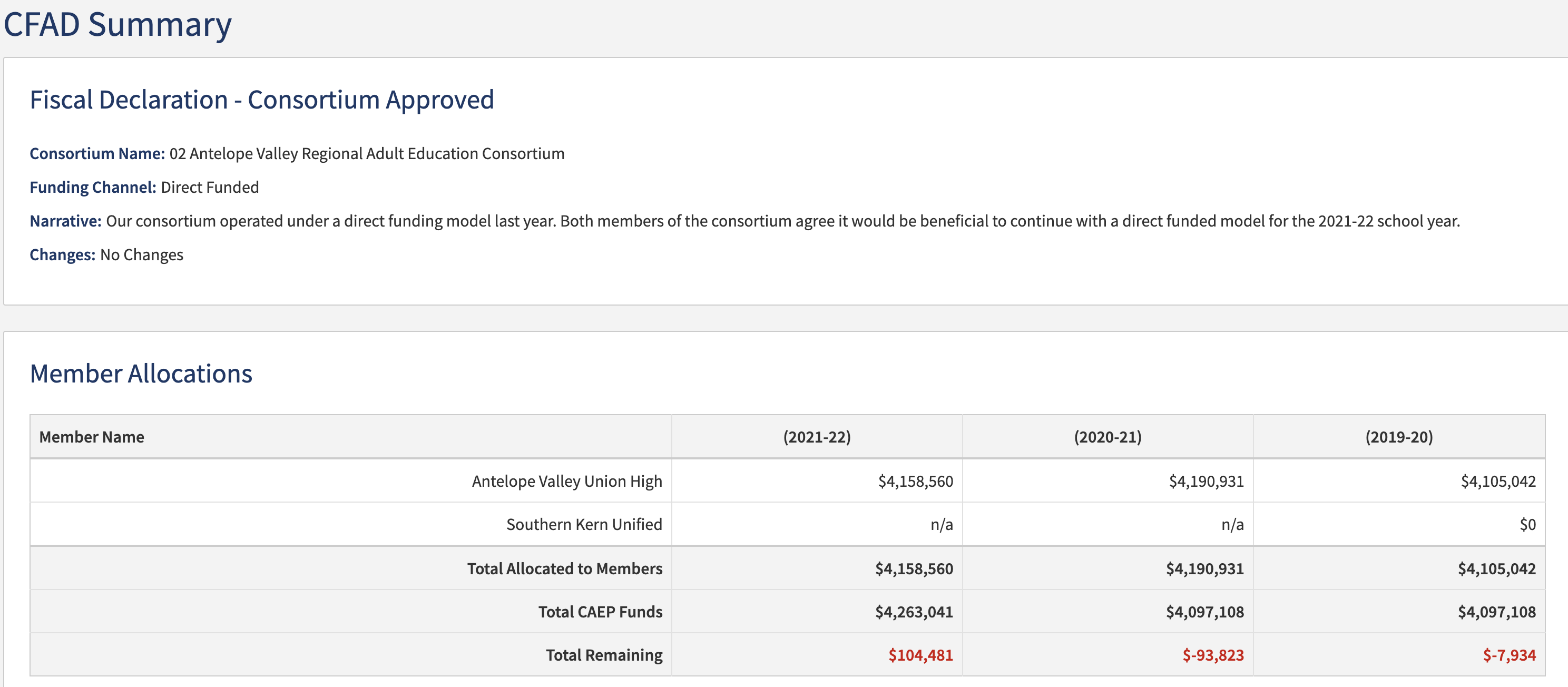 Will remain on the CFAD 
through the life cycle of the funds.
2021-22 COLA increase after CFAD certification.
17
Allocations
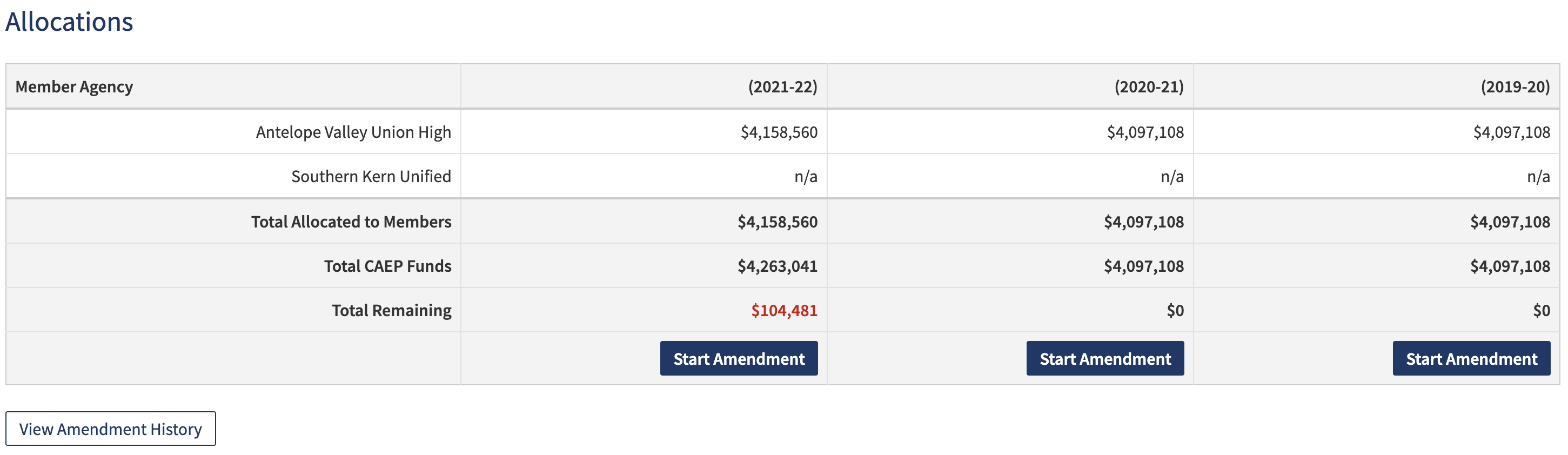 2021-22 COLA increase after CFAD certification and need to be allocated to all funded members..
Click on “Start Amendment” to start the process.
18
NOVA Workflow : Member Allocations
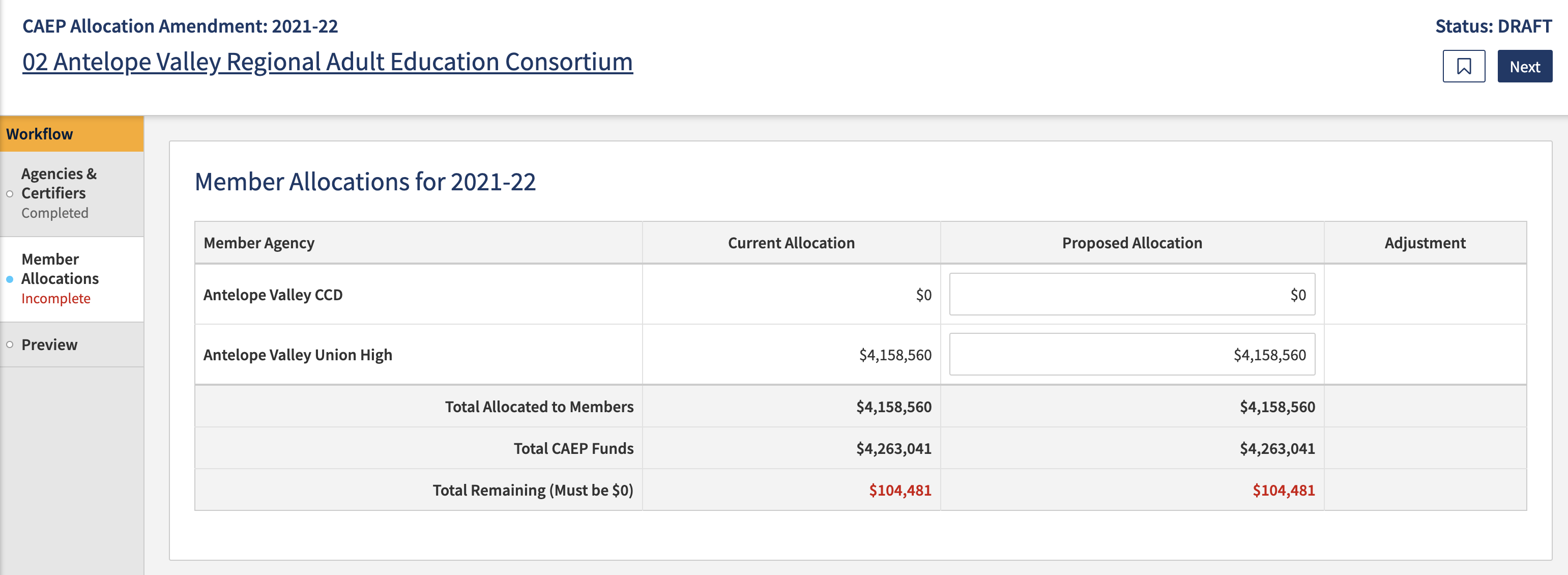 Additional funding to be redistributed across voting members. Total Remaining must be “0” to continue to the next step.
19
NOVA Workflow : Re-Allocating funds
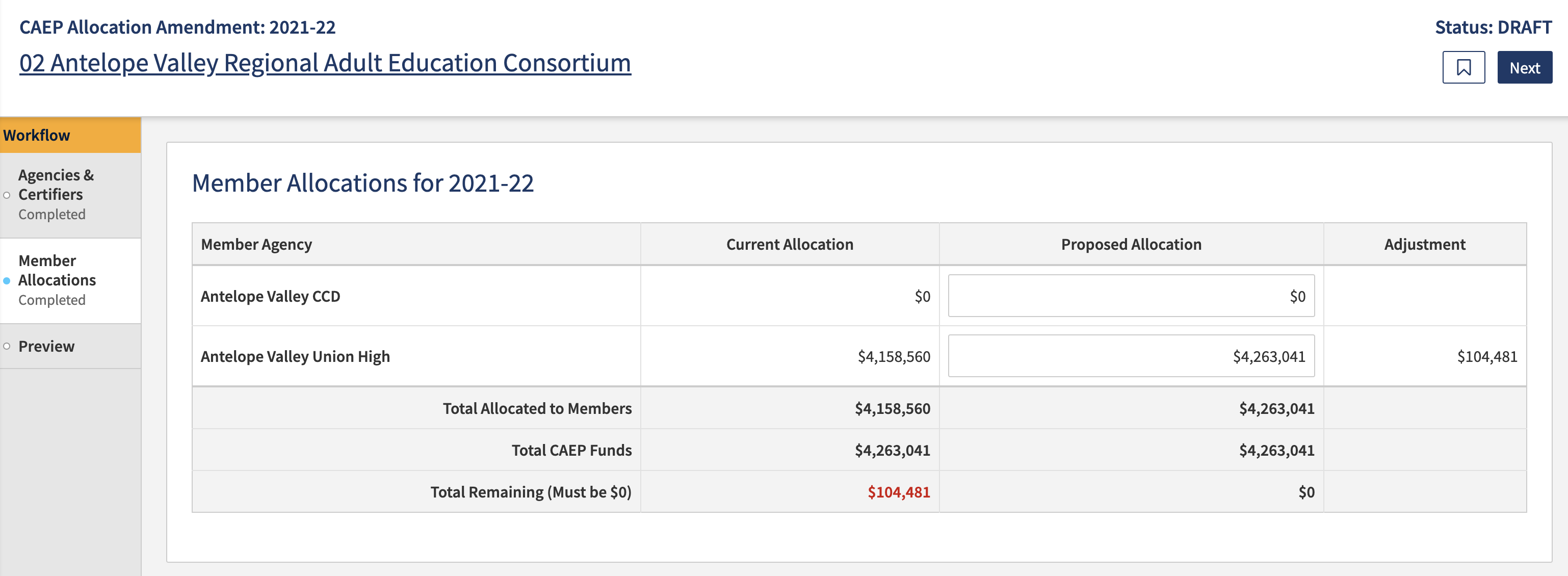 After re-allocating funds and Total Remaining equals 0, click on “Next.”
20
NOVA Workflow : Allocation Summary
Preview all changes and click “Submit” or “Cancel Amendment.”
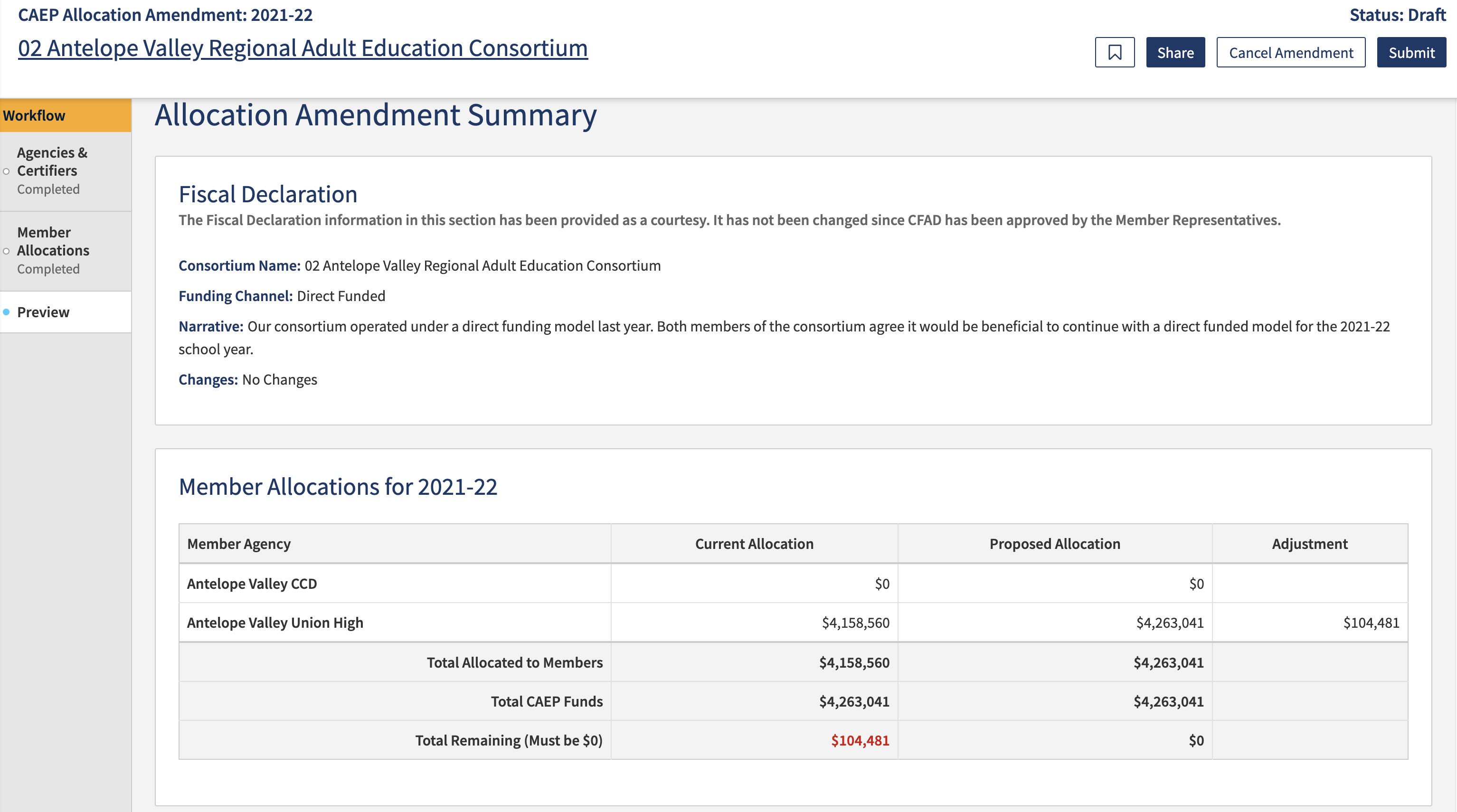 21
CAEP Summit 2021
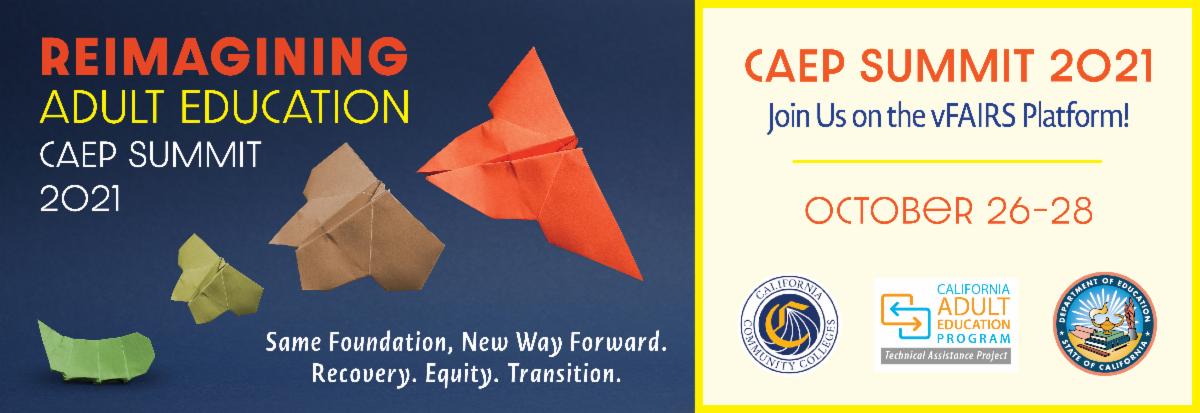 Have you submitted your proposal yet? Do you have questions about the proposal submission process or proposal topics? Contact the CAEP Summit 2021 Planning Committee at tap@caladulted.org to receive answers to your questions.
22
NOVA Workflow : Incomplete allocations
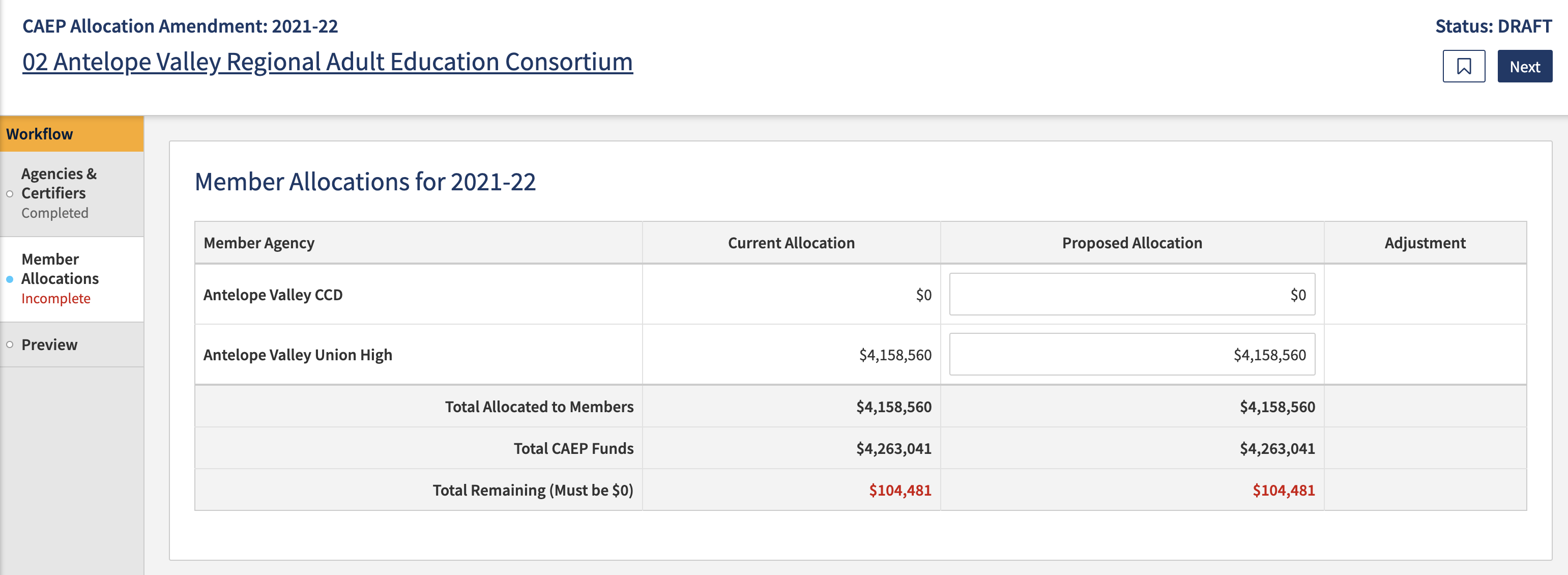 23
Wrap Up and Questions
24
Request Support from CAEP TAP
25
[Speaker Notes: RC]